Manipulations multibases et distribuéesPartie 1
Witold Litwin
Witold.Litwin@dauphine.fr

2012 - 13
Livres de Support
Management of Heterogeneous and Autonomous Database Systems. Elmagarmid A. Rusinkiewicz, M. Sheth, A. Morgan Kaufmann
2
Livres de Support
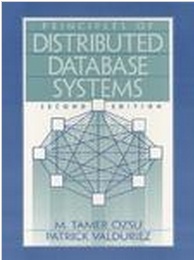 Principles of Distributed Databases . 2 ed. Tamer Ozsu, Patrick Valduriez, Prentice  Hall & Web (download)
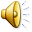 3
Support des Cours
Internet & Powerpoint
http://www.lamsade.dauphine.fr/~litwin/cours98/BD-wl-11.htm
Visionneuse PPT libre sur le site Microsoft
Chaque cours est une union de tous les cours sur le sujet que je donne à Dauphine
Les cours peuvent être imprimés par la visionneuse en plusieurs formats & en couleur
Format recommandé : 3 diapos / page,
Polies N/B imprimées par la Fac pour les ayant droit
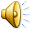 4
SGBD Support : MsAccess 2010
Disponible à Dauphine par MSDN
Voir  CRIO InterUFR  (2ème étage, Nouvelle Aile)
Vendu + que tous les autres SGBD ensemble
11M licences / mois  = 132 M / an
La plus amicale interface usager sur le marché
http://office.microsoft.com/home/video.aspx?assetid=ES102552011033&width=884&height=540&startindex=0&CTT=11&Origin=HA102552031033#      (Pub.  MS)
Très complet
4 GL, SQL2, QBE, OLE, ODBC, Multimédia, Multibase, « Web-enabled »…
1er SGBD pour tout un chacun
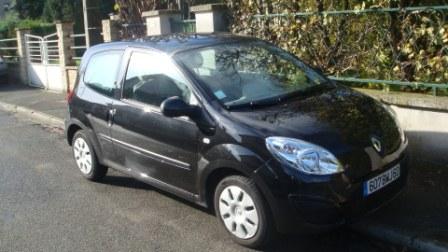 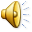 5
Contrôle de connaissances
Selon le cours
Examen ?


Projet
Après le vote populaire au 1èr cours
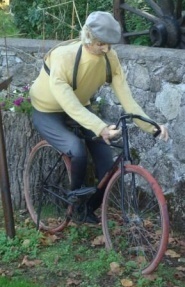 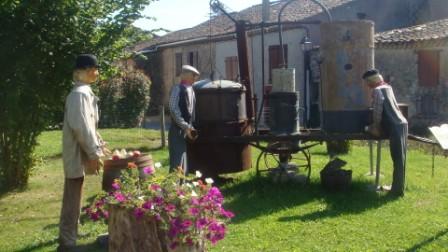 Questions ?
	Witold.Litwin@dauphine.fr
	Bureau B209
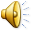 6
Plan
Introduction
Problèmes techniques à résoudre
Origines du concept
Approche Base Centralisée (ANSI-SPARC)
Approche BDR (top-down)
Approche Schéma Global (bottom-up)
Architectures de référence
Architecture  multibase
Architecture Fédérée
Autonomie, Hétérogénéité sémantique, Modèle commun
Modèle multibase
Modèle base unique ANSI-SPARC : 
L'univers réel doit être modelé par une base de données 
L'univers  réel sera modelé par plusieurs bases de données 
autonomes
sémantiquement hétérogènes
munies d'un langage multibases
"Multidatabase Interoperability". Litwin, W. Abdellatif, A. Multidatabase Systems: An Advanced Solution for Global Information Sharing. Hurson, A., R., Bright, M., W., Pakzad, S., H., (ed.). IEEE Press, 1993
Modèle multibase
Autres BDs
sur
Internet
Rest.
Cours  & étudiants
Mes-amis
Bibliothèque
Privé
Paris 9
Employés
Folio
Cine
Teletel
Problèmes majeurs
Architecture de référence
Hétérogénéité sémantique en présence d'autonomie locale
Modèle de données commun
Fonctions de langage multibases
Transactions
Protocoles & standards
Performances
Architecture de référence
Architecture multibase
Généralisation de l'architecture BD de ANSI-SPARC
Architecture bases fédérées
Généralisation de l'architecture BD fédérée
Autres
Architecture BD de ANSI-SPARCUne BD centralisée intégrée (Années 1960-70)
ES - Schéma Externe
CS - Schéma Conceptuel
PS - Schéma Physique ou        Interne
Base de données Répartie
Origine du concept (années 1970)
Développement de réseaux (lents : 20 Kb/s)
Surcharge d'une BD centralisée
Base de données Répartie
1ère Conf Intl. sur le sujet (1980)
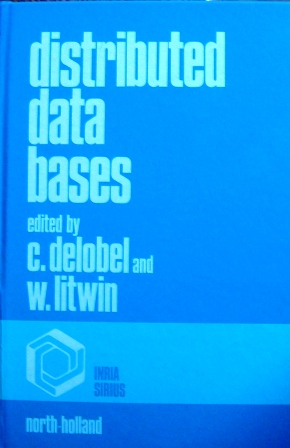 Base de données Répartie
Idée : distribution de fonctions autres que la communication locale (approche "top-down")
Lesquelles ?
 Exécution répartie (OS)
 Accès aux fichiers
 La base
 Alors quel modèle de données pour le CS ?
 Hiérarchique & réseau 
 Relationnel
Fragmentation de relations
Hotels (H#, Ville, Cat, #Chambres)
Un fragment
(H#,  Cat, #Chambres)
(H#, Ville)
Problèmes
Scalabilité du schéma global
Utilité du schéma global pour un usager local
Performances de requêtes (mauvais cas)
Nécessité de migration de données existantes dans de bases multiples d'une même entreprise
IMS, IDMS, Socrate...
Architecture BDR/BDP/P2P
Clients
LAN
Serveurs
18
Fragmentation BDP/P2P/GRID
Fragmentation type BDP
Par hachage 
 En général statique
Teradata, IBM…
 Adr = Hash(Clé) mod N_Serveurs
 Hash est une signature de la clé
 Par SHA, MD5,  SA… 
 Teradata, DB2
19
Fragmentation BDP/P2P/GRID
Fragmentation type BDP
Par intervalles pré-définis d’un attribut ordonné
Serveur 1 :  Ville = A*..D*,    Serveur 2 Ville = E*..I* etc
  SQL Server,  Oracle
Fragmentation « par colonne »
 Utile pour les systèmes OLAP
Monet, Vertica
20
Architecture  BDP/P2P(exemples)
SQL Server
 256 serveurs (2006)
Sybase
64 serveurs
DB2
16  (gros ?) serveurs ?
Oracle
parallèle non-BDR (CPUs partagent les disques)
21
Architecture  "bottom-up"à Schéma Conceptuel Global (GS)
ES
ES
Un usager peut avoir les données dans plusieurs BDs compatibles ANSI-SPARC et hétérogènes
Un GS présente toutes les données comme une seule BD classique 
relationnelle ou fonctionnelle (DAPLEX)
 les ES sont dérivés de GS
GS
CS
CS
CS
PS
PS
PS
Approche GS  
("bottom-up")
Problèmes avec l'approche "bottom-up"
ES
ES
Création du schéma global
Hétérogénéité sémantique de données
 Temps d'intégration / autonomie de restructuration locale
 Mises à jour
 Performances
 Vues hétérogènes
GS
CS
CS
CS
PS
PS
PS
Approche GS  
("bottom-up")
Architecture MBD (Multibase)Absence de Schéma Conceptuel Global (GS)
Un usager peut avoir les données dans plusieurs BDs compatibles ANSI-SPARC
En général il sera impossible de créer un Schéma Global (GS)
L'usager  peut  être en face de plusieurs CSs
CS
CS
CS
PS
PS
PS
Architecture  multibase (W. Litwin & al, années  1980)
Req.
MDB
ES
multibase
Architecture MBD (Multibase)Fonctions du Langage Multibase
Un langage de définition et de manipulation de collections de BDs  (multibases) au niveau  conceptuel MDB
Formulation de requêtes (explicitement) multibases
se referant aux noms de BDs
avec des jointures multibases...
 Trouver dans la base Michelin et dans la base Gaumont tous les restaurants '**' et cinémas sur une même rue
Architecture MBD (Multibase)Concept de Langage Multibase
Définition de ES multibase (MES)
Présente plusieurs bases comme une seule BD
Peut  intégrer des CSs ou des ES ou des  MES
Architecture MBD (Multibase)Concept de Langage Multibase
Définition de dépendances multibases entre les CSs  (la composante DS)
sémantiques  (ontologies), p.ex. en RDF
 City Is Ville ; Town Is Ville ; Township Is Ville
intégrité 
Intégrité référentielle multibase
Aucun SGBD ne permet  encore de déclarer celle-ci  
 Pourquoi ? 
Bonne question sans bonne réponse
Architecture MBD (Multibase)Concept de Langage Multibase
Définition de dépendances multibases entre les CSs
Sécurité
Un usage ne peut pas sélectionner une donnée  D1 de la base B1 et la donnée D2 de la base B2
 manipulation...
 Déclencheurs multibases
Create Trigger …
Flux de diffusion 
RSS….
Architecture MBD (Multibase)Concept de Multibase
Une multibase (MBD) est une collection de BDs munie d'un langage multibase
par exemple le langage MSQL que l'on verra
Une collection de BDs sans langage multibase n'est pas une MDB, mais juste une collection de BDs
d'une même manière qu'une collection de fichiers plats (tables) sans langage de base de données, SQL par exemple, n'est pas une BD
Quelques multibases potentielles
Autres BDs
sur
Internet
Rest.
Cours  & étudiants
Mes-amis
Bibliothèque
Privé
Paris 9
Employés
Folio
Cine
MSQL: Create MDB Paris 9
      Include Employés
      Include Bibliothèque
      .....
Teletel
Architecture MBD Concept de Sous-niveau Interne Logique
Les modèles de données de BDs existantes peuvent être hétérogènes
différent dialectes de SQL
Relationnel
XML 
CCS
Il est préférable d'avoir un seul modèle au niveau multibase
Il faut avoir une possibilité d'un sous-niveau de traduction
Architecture MBD Concept de Sous-niveau Interne Logique
Par ailleurs un DBA peut ne pas vouloir montrer son CS local au niveau  multibase
Solution générale
ILS - Schéma Interne Logique
inconnu de ANSI-SPARC
appelé par la passerelle (Gateway) ou médiateur 
terminologie populaire
 Origine: G. Wiederhold (Stanford)
Système de Gestion Multibases  (SGMB)
Un système offrant l’interface multibase
 Sans être SGBD lui-même
 Gère le niveau CS et ES de l’arch. MBD
 Appelé  souvent:
 Médiateur 
 « Wrapper » 
 Intégrateur
 « Meta – Engine » 
 Méta-SGBD….
Système de Gestion Multibases  (SGMB)
Exemples 
Historiques relationnels: 
 UniSQL/M, EDASQL…
 Actuels: 
 Relationnel QBE d’Excell, 
Web par mots Clés: 
MetaCrawler, DogPile, IBoogie… 
Web documentaire (CCS) 
 MetaPhys, Folio (Stanford U.)…
 XML & XQuery: BEA AquaLogic
Système de Gestion Multibases  (SGMB )
2. SGMB = SGBD muni du langage multibase
 Relationnels : SQL et QBE
 Principaux SGBDs
 MsAccess SQL et QBE multibases
 SQL multibase:
 SQL Server, Oracle, MySQL, DB2, Sybase, Interbase…
 SQL (encore) monobase: PostgreSQL…
XML : Aucun SGMB connu
Interopérabilité
Les bases d’un SGMB sont dites interopérables
 Elles peuvent ne pas ne pas être a priori conçues pour
 Néanmoins en général, il faut une coopération entre les DBA
 Dans les limites pratiques de compromis entre
  Autonomie locale / Autonomie MBD
Architecture Fédérée (Hambiger & McLeod, années 1980)
Toute BD doit être autonome
En général il n'y aura pas d'un GS
L'intégration globale est contraire à l'autonomie
Les BDs utilisées en commun doivent former une fédération de BDs autonomes
Architecture Fédérée (Hambiger & McLeod, années 1980)
Toute BD d'une fédération doit avoir trois schémas:
ES: Schéma d'Exportation: pour les données permises à l'exportation
IS: Schéma d'Importation: pour les données importées
PS: Schéma Privé: pour l'ensemble de données privées, ES  et IS inclus
Il doit y avoir un Dictionnaire de Fédération (FD)
Architecture Fédérée (Hambiger & McLeod, années 1980)
Comparaison
Architecture MDB  axée sur le concept de langage multibase
Architecture Fédérée  axée sur le concept d'autonomie
pas de notion de langage multibase
mais il y a une notion d'autonomie aussi dans l'arch. MDB
Comparaison
Architecture MDB est + décentralisée
pas d'équivalent de Dictionnaire de Fédération
plusieurs DSs pour ce rôle
Les deux architectures sont populaires
Contrairement aux nombreuses autres propositions
aujourd'hui oubliées en pratique
Comparaison MDB <-> Féd
Autonomie d'une base( autonomie locale)
Faculté  de contrôle de données d'une base locale par le DBA
Noms de données
Type de valeurs
Structures de données
Structures physiques
Exécution de requêtes
Sécurité
Priorité aux requêtes locales
Autonomie multibase
Choix des aspects multibases 
Par un MBA   (souvent une Comité) 
 Mêmes facettes que de l'autonomie locale
Modèle commun, Certains nom de données...
 Peut générer un conflit avec  l'autonomie locale
B1
B2
B3
Autonomie multibase
Si conflit: 
 Priorité à l'autonomie locale
 Ou priorité à l’autonomie mbd
 Emploi d’un médiateur
 HTML au niveau MBD (CS), SQL-Server, MySQL… au niveau BD (ILS) -> Sharepoint etc entre les deux
B1
B2
B3
Autonomie: solutions
On n’a pas de baguette magique
 Probablement on n’aura jamais
 On  propose des solutions limitées 
 Pour cas particuliers de  chaque  facette
 C’est d’ailleurs la démarche générale en BDs
Autonomie: solutions
Les solutions proposées devraient assurer intéropérabilité
 il est désirable que celle-ci soit scalable
 Cet but  signifie que toute nouvelle base devenant accessible aux manipulations multibase devrait être automatiquement intéroperable
Autonomie: solutions
Si l’on cherche tout  « bon » restaurant sushi à Paris et une nouvelle base  de restaurants est mise en service, alors la requête devrait l’adresser automatiquement  aussi
 Un but de l’ensemble de concepts qui suivent 
 Notamment de ceux de multibase et de requête multiple
Hétérogénéité sémantique
Différences dans les représentations de mêmes propriétés réelles
Noms André Andrew
Types de valeurs
type de représentation
unité de mesure cm/s pied/h
précision  1 g  1 Kg
Structures de données
une table en 2 NF plusieurs tables en 3 NF
Hétérogénéité sémantique
Différences dans les représentations de mêmes propriétés réelles
Noms André Andrew
Types de valeurs
type de représentation
unité de mesure cm/s pied/h
précision  1 g  1 Kg
Structures de données
une table en 2 NF plusieurs tables en 3 NF
Solutions (partielles)
Schémas + descriptifs
Protocoles + descriptifs
Dictionnaires de données
Thesaurus
Conversion automatique de représentations
Conversion automatique d'unités
 Equijointures de valeurs à précision diff.
Jointures implicites
Modèle commun
Relationnel 
SQL
MSQL et SchemaSQL (recherche)
Federated Database (IBM)
ODBC Microsoft  & al
CCS langage pour les bases documentaires
Nombreuses passerelles (gateways) vers SQL
Web  2 dit aussi Web Sémantique
 Extended Web Services
XML & XQuery
RDF & SQL or RDQL
UniSQL/M (approche historique)
UniSQL/M
IMS
UniSQL
DB2
Oracle
UniSQL/ était un SGMB, mais pas un SGBD
EDA-SQL était un autre SGMB populaire
Aujourd’hui (par exemple)
MsAccess
Sybase
MsAccess
DB2
Oracle
Le présent et l’avenir proche
ODBC x
Conclusion
Les bases de principaux SGBD  ne sont pas BDRs, mais peuvent être distribuées et parallèles 
Oracle Grid
Sybase 
DB2 
Teradata
SQL Server
 AsterData, Greenplum… (clouds)
Conclusion
Les principaux SGBD sont désormais en en général des systèmes multibases
MsAccess 
Oracle
Sybase 
DB2 
MySQL
Interbase...
Conclusion
Certains sont aussi fédérés
DB2
MsAccess
 Une tables dite Attachée est une vue importée
 Il y a aussi des SGMB « wrappers »
 Déjà cités
Conclusion
L'accès multibase nécessite néanmoins (toujours) de nouvelles fonctions au niveau de SGBD  pour gérer
l'autonomie en général
l'hétérogénéité sémantique en particulier
la distribution physique de données
On n’a toujours pas de baguette magique
 Mais on progresse
Conclusion
Les solutions techniques  sont basées sur:
nouvelles architectures de référence
architecture multibase
architecture fédérée
modèles communs de données
ODBC,  
XML ou RDF peut-être
Passerelles  directes de traduction de dialectes SQL MsAccess -> SQL Server, Paradox…
Oracle -> SQL Server, Sybase…
Conclusion
Langages multibases
Dialectes SQL 
 MSQL, SchemaSQL (recherche) 
Nouveaux modèles de transaction
Protocoles et Standards
ODBC, DCE, EWS
Tout ça à voir + en détail 
dans la suite du cours
dans les livres présentés durant le cours
Exercices
Différence entre les notions d’une BD, BDR, MBD et FBDs.
Que est ce que c’est « une architecture de référence »,  ANSI-SPARC par exemple ?
Différences entre l’architecture « top-down », « bottom-up », multibase et fédérée.
Commentez la notion  de bases fédérées dans DB2 V. 6 à travers la description dans le Help de ce système, de RedBooks sur le site web d’IBM. Et sous Google en général. P. ex.
http://www.ibm.com/developerworks/data/library/techarticle/0203haas/0203haas.html
Exercices
Concevoir les ordres SQL réalisant la fragmentation de la base des hôtels du cours. De deux manières:
1.  Les fragments sous forme de commande 
 Create Fragment as Select … Into Base.Fragment From  Hotels Where… 
 2. Définir vue globale des fragments sous forme CREATE VIEW Hotels AS SELECT…
Commentez le  concept d’ILS, de passerelle et de médiateur
Quel est le modèle multibase le plus répandu aujourd’hui ?
Exercices
Commentez le concept d’autonomie locale (quoi, pourquoi, comment)
Donnez des exemples de divers types d’hétérogénéité sémantique
Prouvez que l’associativité d’équijointures n’existe plus si les valeurs à joindre peuvent être de précision différente
Les conséquences pour les SGBDs relationnels ?
Proposez une extension de SQL introduisant les unités de mesure et le traitement de requêtes correspondant (sujet  de Thèse).
FIN